ПРОЩАНИЕ С «АЗБУКОЙ»
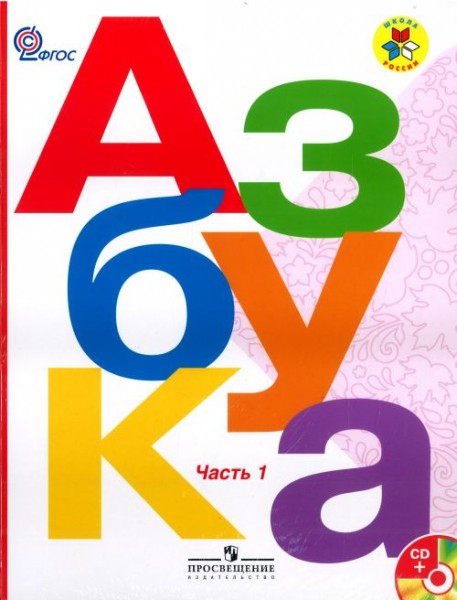 Бушенкова Т.В., 
учитель начальных классов, 
ГОУ ТО «Е н о ш»